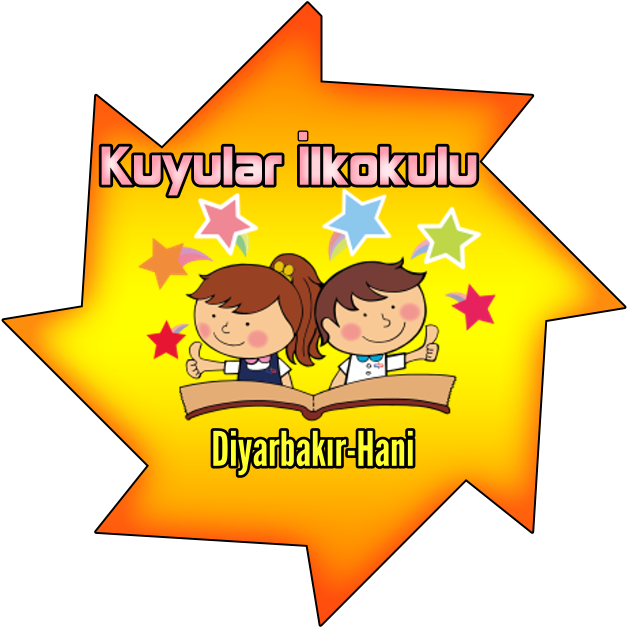 2018
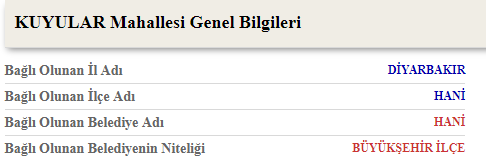 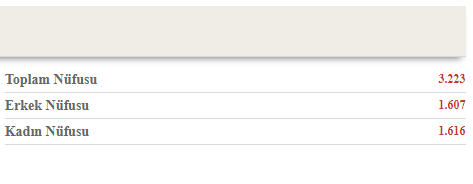 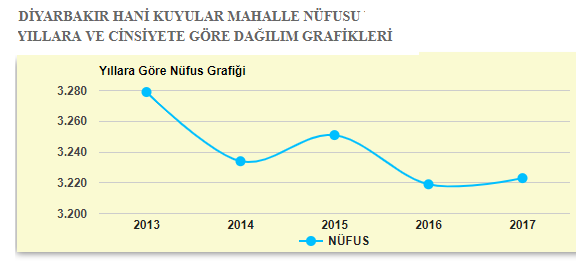 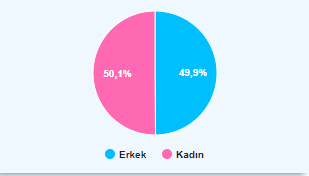 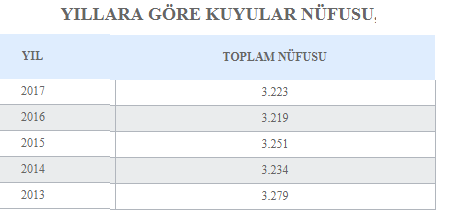 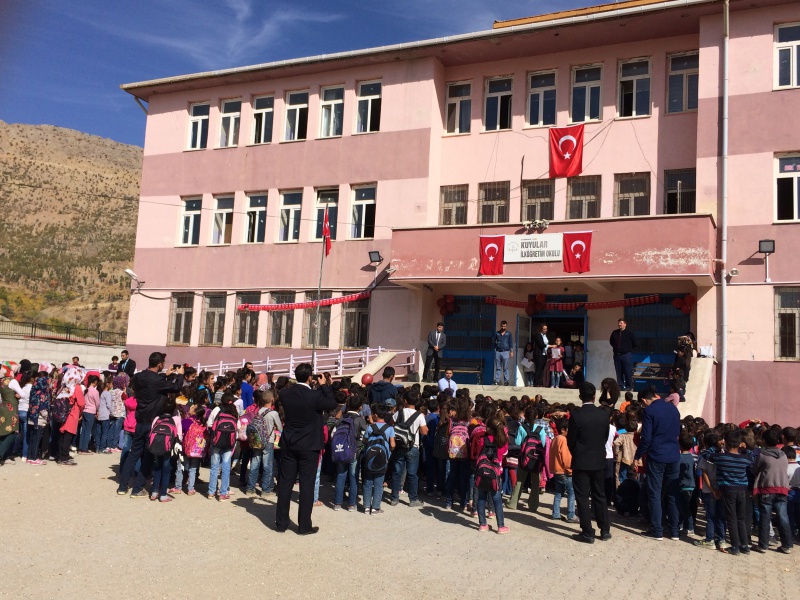 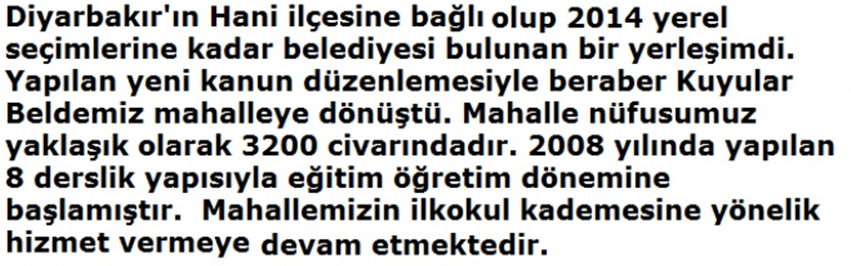 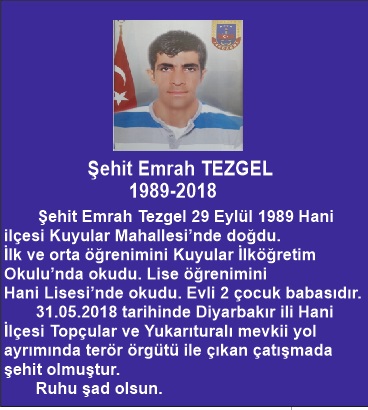 VİZYON
Öğrencilerin ilgi yetenek ve istekleri doğrultusunda yönlendirilerek hayata ve bir üst öğrenime hazırlandığı; düşünen, sorgulayan, okuyan, araştıran, toplum ve dünya sorunlarıyla ilgili ve ruhen sağlıklı bireylerin yetiştiği bir ‘model okul’ olmaktır.
MİSYON
Öğrencilerimizi; İnsan haklarına saygılı, çağdaş demokrasiye inanmış, hukukun üstünlüğünü benimsemiş, sorumluluk şuuru gelişmiş, karşılaştığı sorunların çözümünde aklın ve bilimin gereğini yapan, sağlıklı ve mutlu yaşamayı hedef alan, bir birey yetiştirmektir.
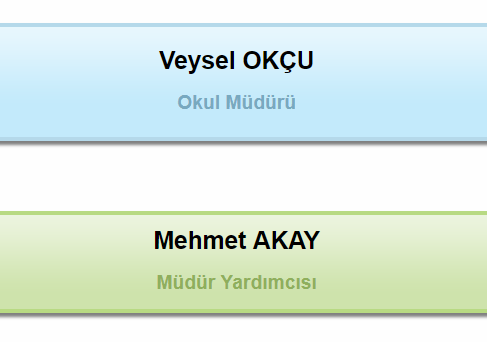 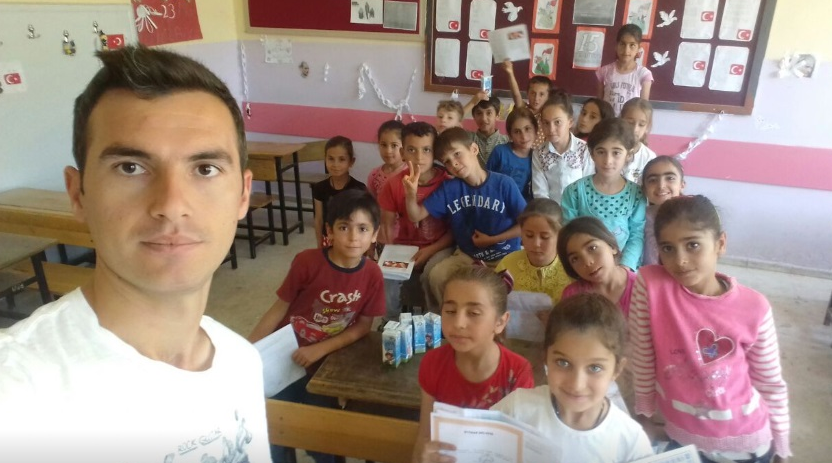 Okulumuz 14 derslikten oluşmaktadır.
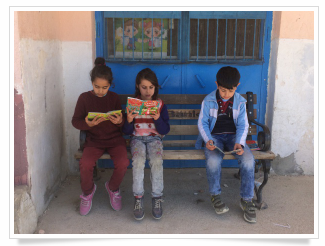 Ders çıkışından sonra okulumuz girişinde kitap okuyan öğrencilerimiz.
325 öğrencimiz vardır.
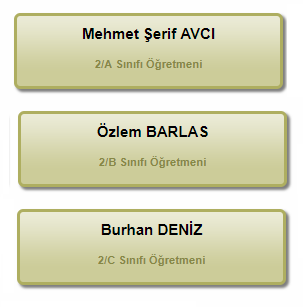 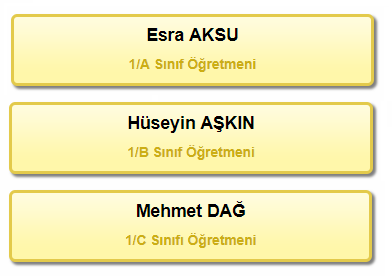 1.Sınıf (3 Şube), 2.Sınıf (3 Şube), Öğretmenlerimiz
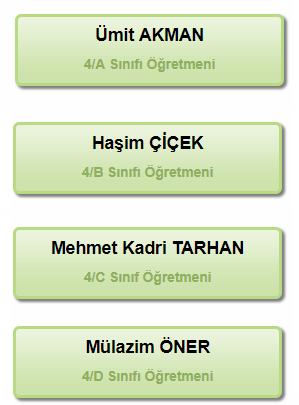 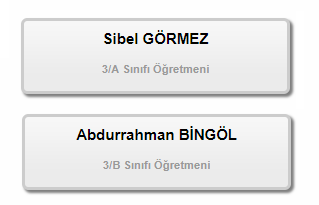 3.Sınıf (2 Şube), 4.Sınıf (4 Şube), Öğretmenlerimiz
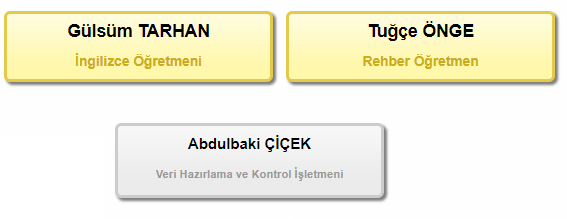 Toplam 16 Öğretmen, 1 VHKİ işletmeni mevcut.
Başarılarımız
2016-2017 Eğitim Öğretim Yılında 4 öğrencimiz FEN LİSESİ´ni kazandırmıştır. 

2016-2017 İlçe Geneli ´İstiklal Marşı Okuma Yarışması´´ 2.ncisi olmuştur. 

2017-2018 İlçe Geneli ´İstiklal Marşı Okuma Yarışması´´ 3.ncüsü olmuştur.

2017-2018 Yılı Okulumuz 3/C Sınıfı Öğrencilerinden ÖZLEM ÜZEL Diyarbakır HASEV Vakfının yapmış olduğu 7.GELENEKSEL KİTAP OKUMA YARIŞMASI Sınavında il geneli 58´inci olmuştur. İlçe genelinde ise 2´nci olmuştur.
Aldığımız Plaket ve Kupalarımız
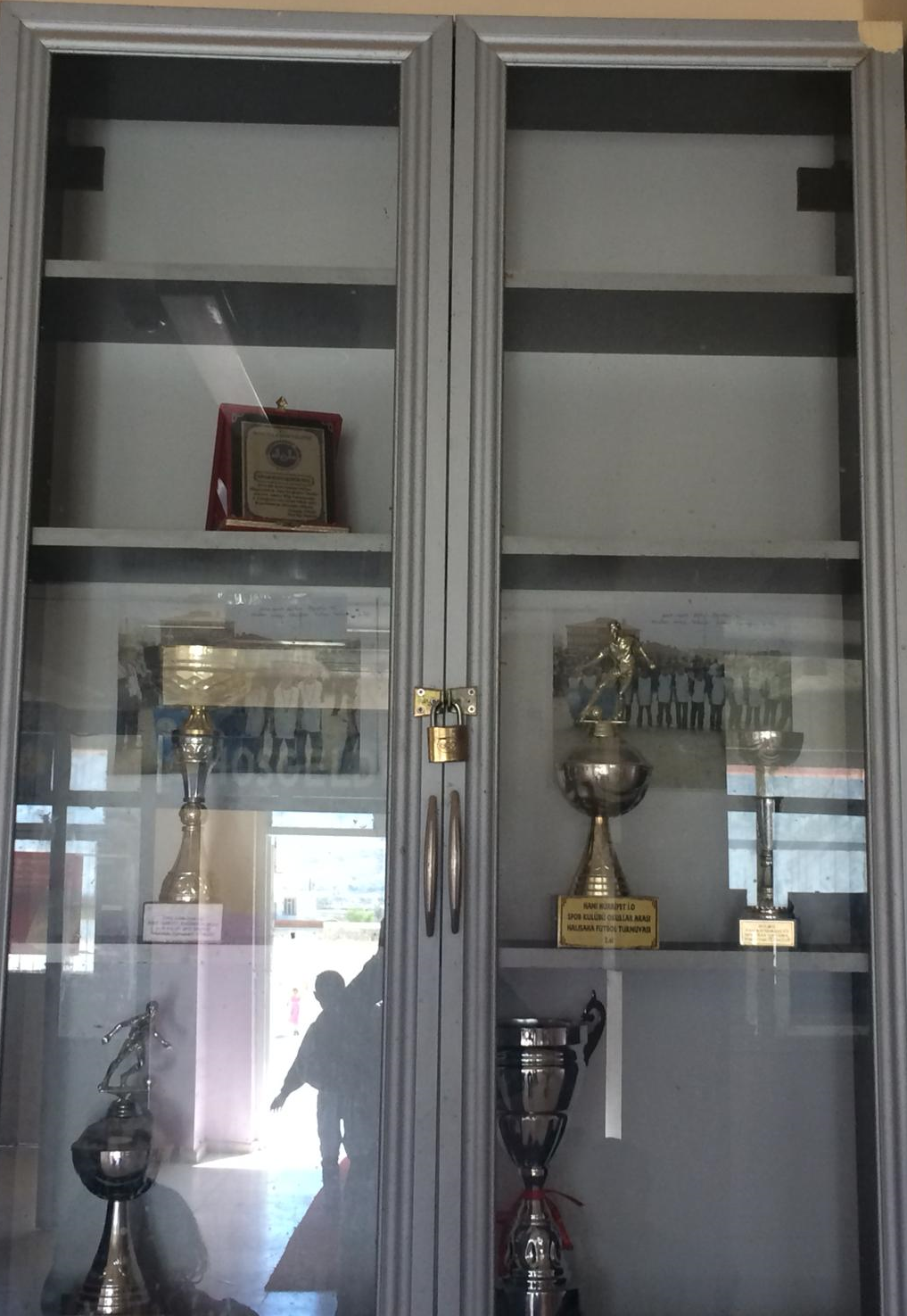 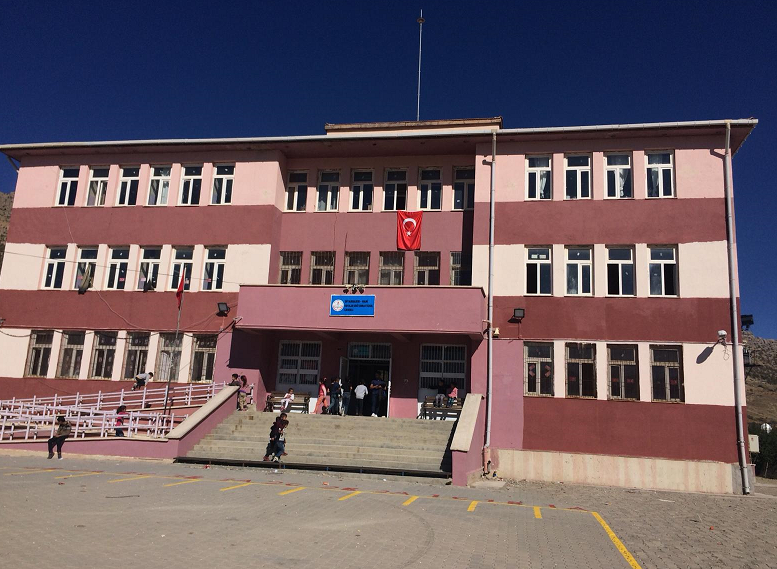 Okulumuzun ön cephe fotoğrafı
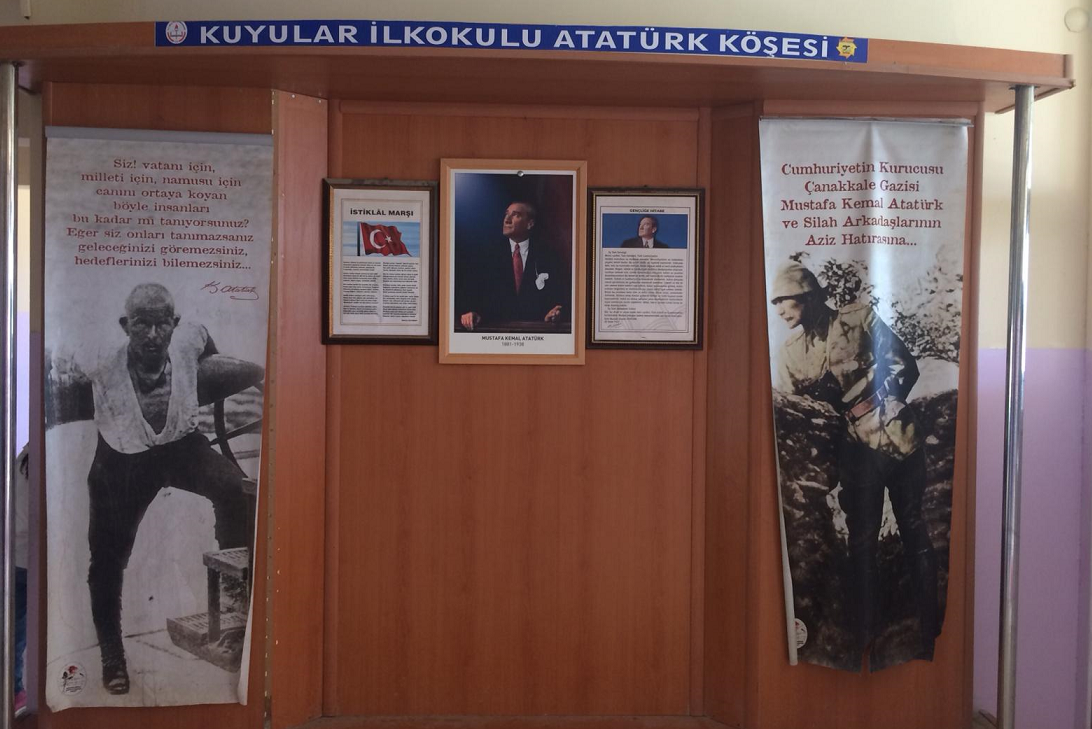 Atatürk Köşemiz
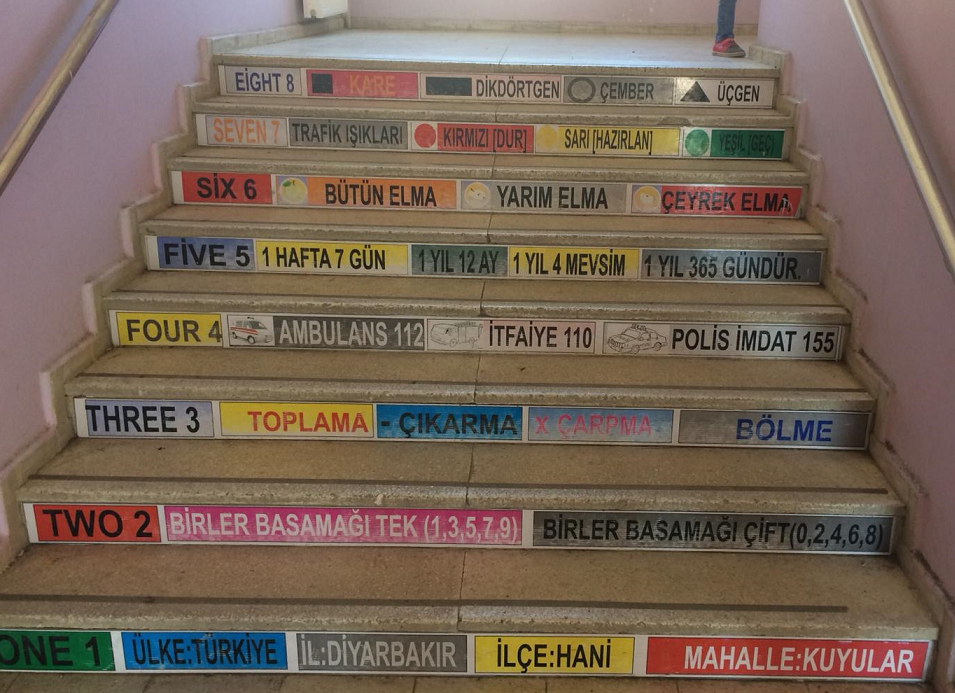 Merdivenlerimiz